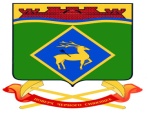 Проект бюджета Грушево-Дубовского
сельского поселения на 2021 год и на плановый период 2022 и 2023 годов
Бюджет для
 граждан
Администрация Грушево-Дубовского сельского поселения
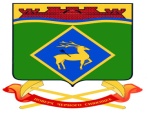 ЧТО ТАКОЕ БЮДЖЕТ ?








				Если расходы бюджета превышают доходы, то бюджет
				формируется с дефицитом. При дефицитном бюджете
				растет долг и (или) снижаются остатки. Превышение
				доходов над расходами образует профицит. При
				профицитном бюджете снижается долг и (или) растут
				остатки.
				Сбалансированность бюджета по доходам и расходам –
				основополагающее требование, предъявляемое к 				                      органам, составляющим и утверждающим бюджет.
БЮДЖЕТ
ДОХОДЫ  БЮДЖЕТА
РАСХОДЫ БЮДЖЕТА
Форма образования расходования денежных средств
Поступающие в бюджет денежные средства
Выплачиваемые из бюджета денежные средства
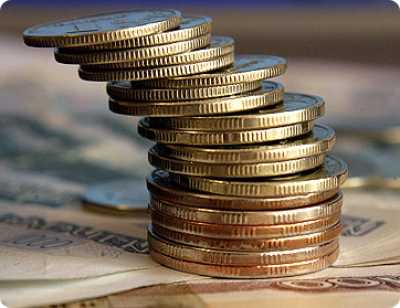 Администрация Грушево-Дубовского сельского поселения
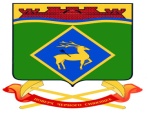 Какие этапы проходит проект бюджета?
Администрация Грушево-Дубовского сельского поселения
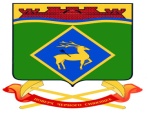 Особенностью подготовки
 бюджета Грушево-Дубовского сельского поселения Белокалитвинского района является возвращение к трехлетнему бюджетному планированию в соответствии с требованиями, установленными бюджетным законодательством и разработка Бюджетного прогноза 
на 2021-2023 годы, что повышает степень определенности и предсказуемости направлений реализации бюджетной политики в среднесрочной перспективе
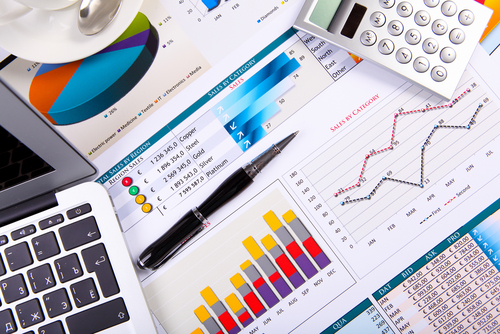 Администрация Грушево-Дубовского сельского поселения
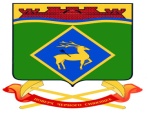 Администрация Грушево-Дубовского сельского поселения
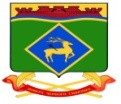 Наращивание темпов роста собственных (налоговых и неналоговых) доходов
Администрация Грушево-Дубовского сельского поселения
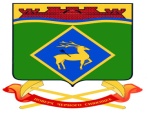 Основные параметры местного бюджета на 2021год
Доходы бюджета                                   12396,1 тыс. рублей
Расходы бюджета                                 12396,1 тыс. рублей
Налог на доходы физических лиц
5852,7
Общегосударственные вопросы
5536,1
Налоги на совокупный доход  83,9
Налоги на имущество 3685,7
Национальная оборона 207,3
Государственная пошлина 19,5
Национальная безопасность и правоохранительная деятельность 401,7
Доходы от использования имущества, находящегося в государственной и муниципальной собственности 59,7
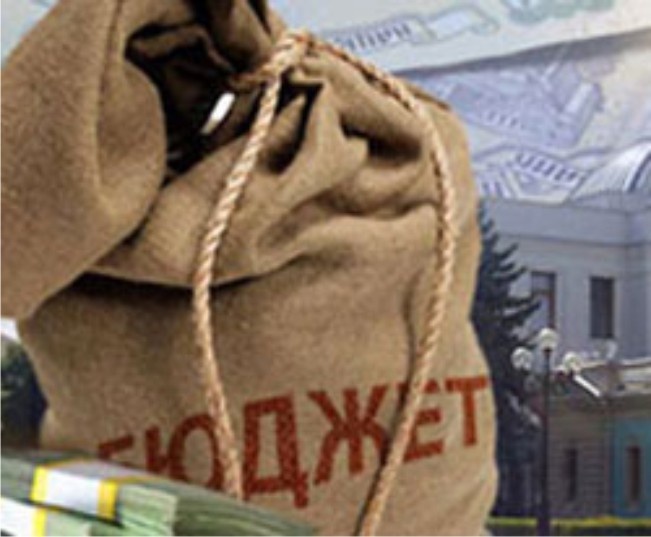 Национальная экономика -644,0
Доходы от оказания платных услуг(работ) и компенсации затрат государства 14,3
Жилишно-коммунальное хозяйство   1358,4
Штрафы, санкции, возмещение ущерба 
10,8
Культура  4023,0
Пенсионное обеспечение  
217,6
Образование
8,0
Безвозмездные поступления 
2669,5
Администрация Грушево-Дубовского сельского поселения
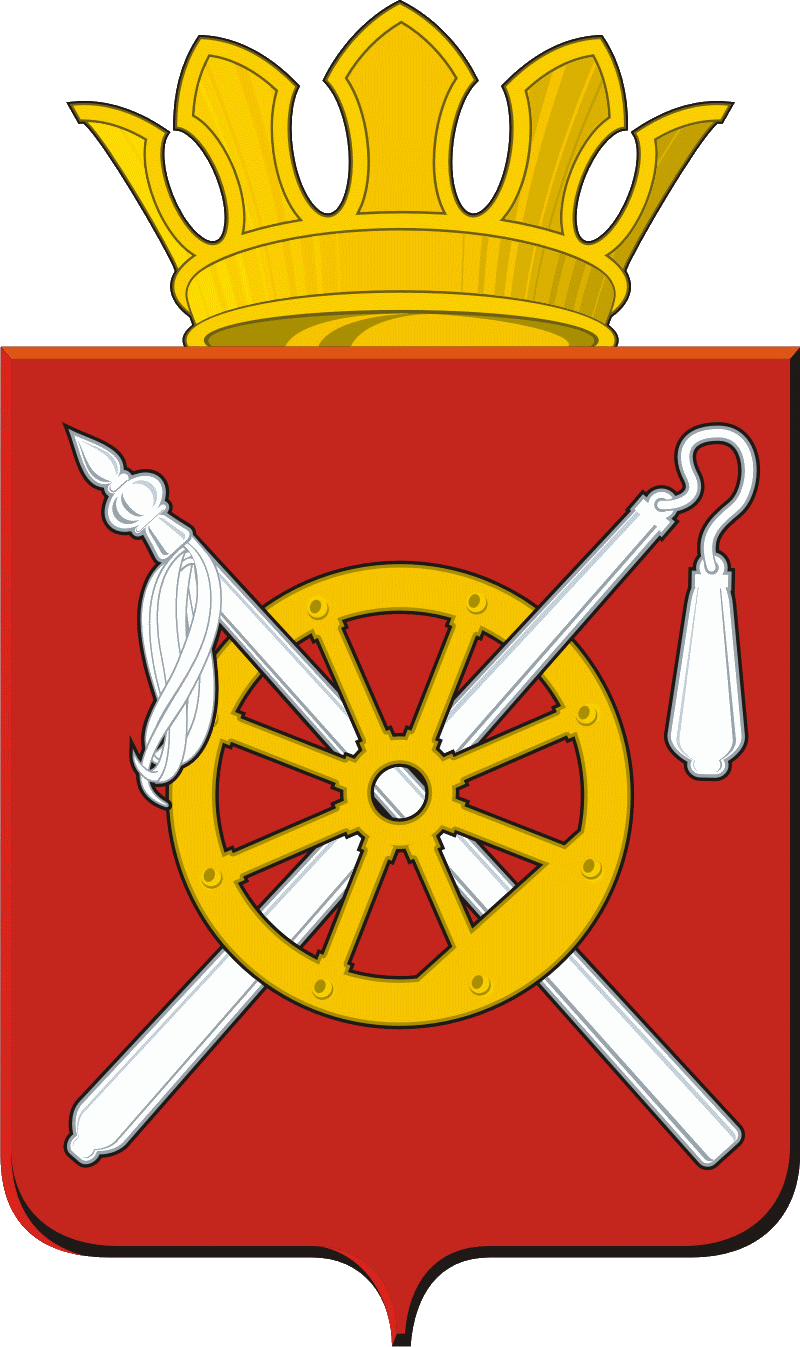 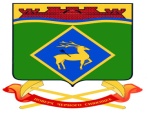 Расходы бюджета поселения на 2021 год
Жилищное хозяйство   20,0 тыс. рублей
Проведение выборов 368,5 тыс. рублей
Коммунальное хозяйство 57,0 тыс. рублей
Администрация Грушево-Дубовского сельского поселения
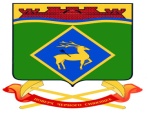 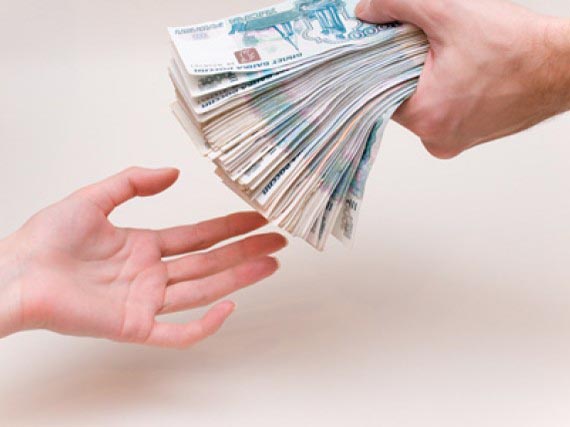 Администрация Грушево-Дубовского сельского поселения
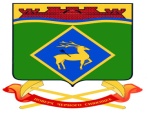 Расходы местного бюджета , формируемые в рамках муниципальных программ Грушево-Дубовского сельского поселения, и непрограммные расходы
2023 год
2021 год
2022 год
- расходы бюджета, формируемые в рамках муниципальных программ Грушево-Дубовского сельского поселения
- непрограммные расходы
Администрация Грушево-Дубовского сельского поселения
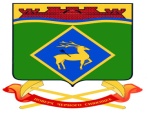 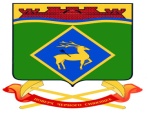 Муниципальная программа «Развитие культуры» общий объем расходов
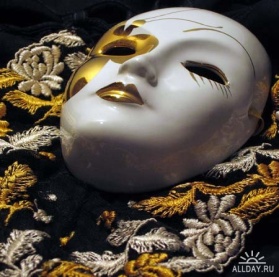 Администрация Грушево-Дубовского сельского поселения
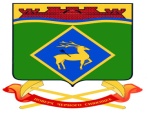 Муниципальная программа 
«Социальная поддержка граждан»
Администрация Грушево-Дубовского сельского поселения
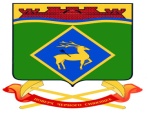 Муниципальная программа «Муниципальная политика»
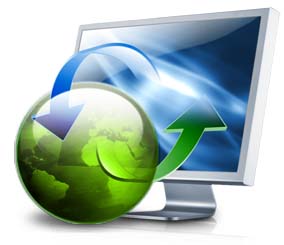 Администрация Грушево-Дубовского сельского поселения
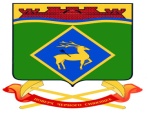 Муниципальная программа «Развитие транспортной системы»
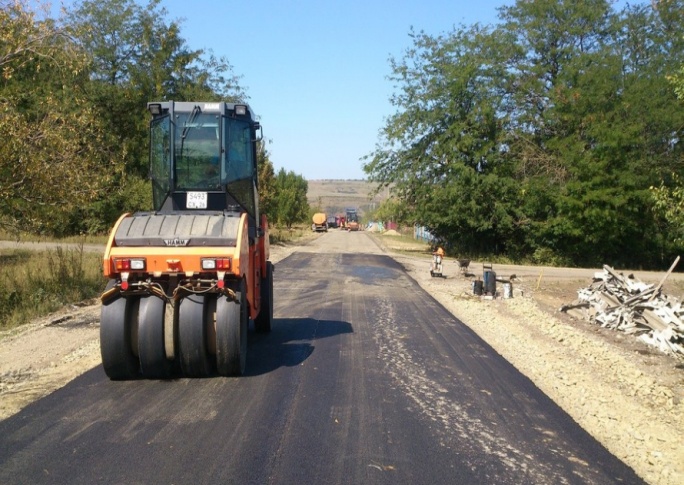 Администрация Грушево-Дубовского сельского поселения
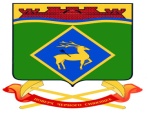 Муниципальная программа 
               «Охрана окружающей среды и рациональное природопользование»
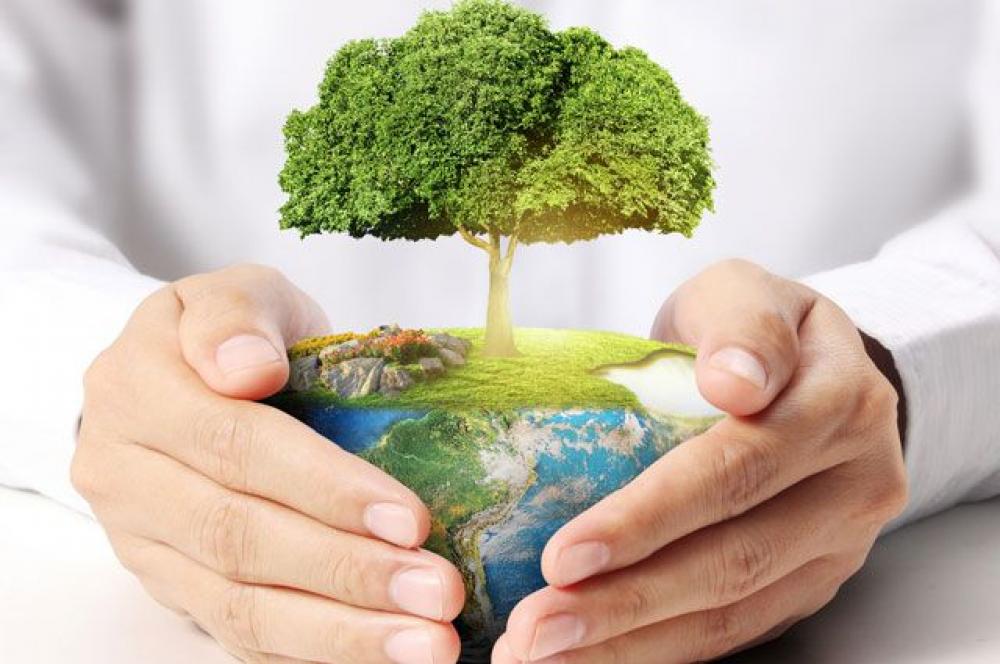 Администрация Грушево-Дубовского сельского поселения
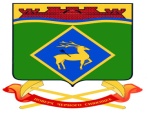 Муниципальная программа «Защита населения и территории от чрезвычайных ситуаций, обеспечение пожарной безопасности и безопасности людей на водных объектах»
Администрация Грушево-Дубовского сельского поселения
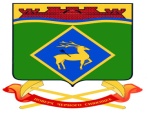 Муниципальная программа «Обеспечение качественными жилищно-коммунальными услугами населения Грушево-Дубовского сельского поселения»
Администрация Грушево-Дубовского сельского поселения
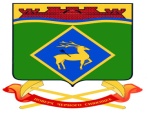 Муниципальная программа «Управление муниципальными финансами и создание условий для эффективного управления 
муниципальными финансами»
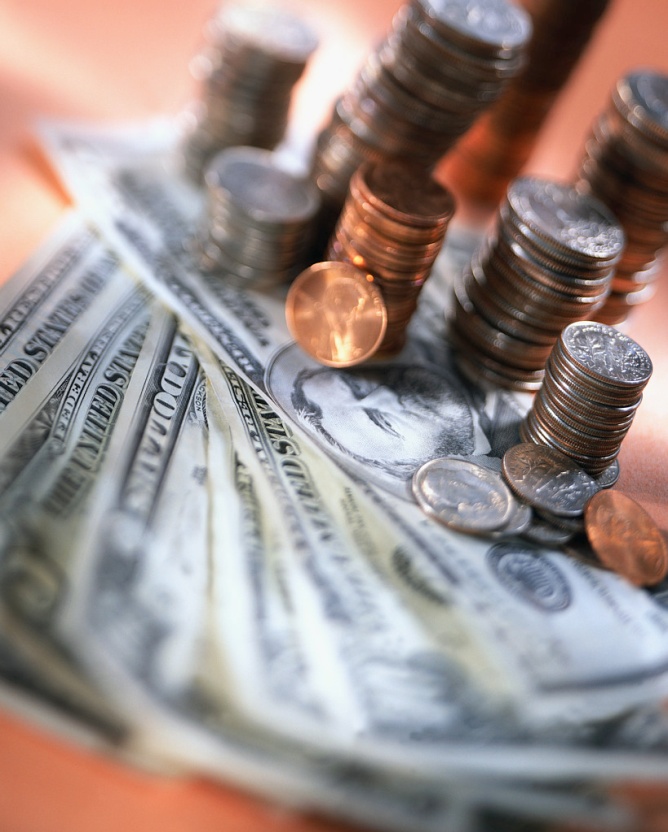 Администрация Грушево-Дубовского сельского поселения
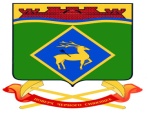 Муниципальная программа «Управление муниципальным имуществом»
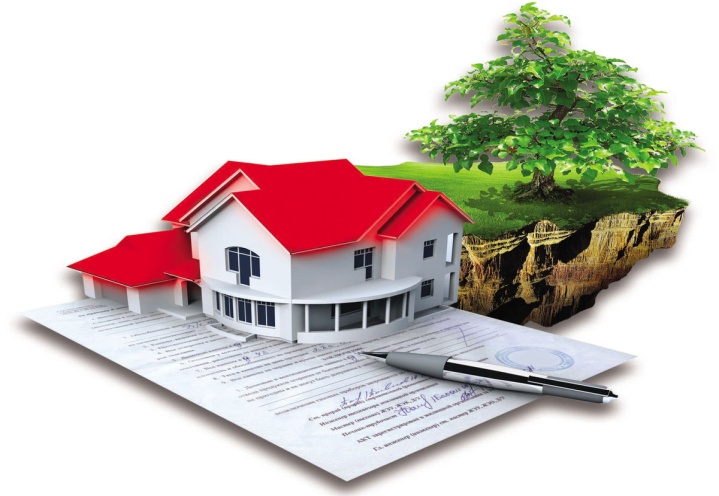 Администрация Грушево-Дубовского сельского поселения
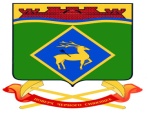 Муниципальная программа «Благоустройство территории Грушево-Дубовского сельского поселения»
2021 год
2022 год
2023 год
1181,4 тыс. рублей
599,3 тыс. рублей
585,0 тыс. рублей
Администрация Грушево-Дубовского сельского поселения
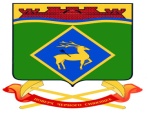 Муниципальная программа 
«Энергоэффективность и развитие энергетики»
2021 год 
103,0 тыс. рублей
2022 год
5,0 тыс. рублей
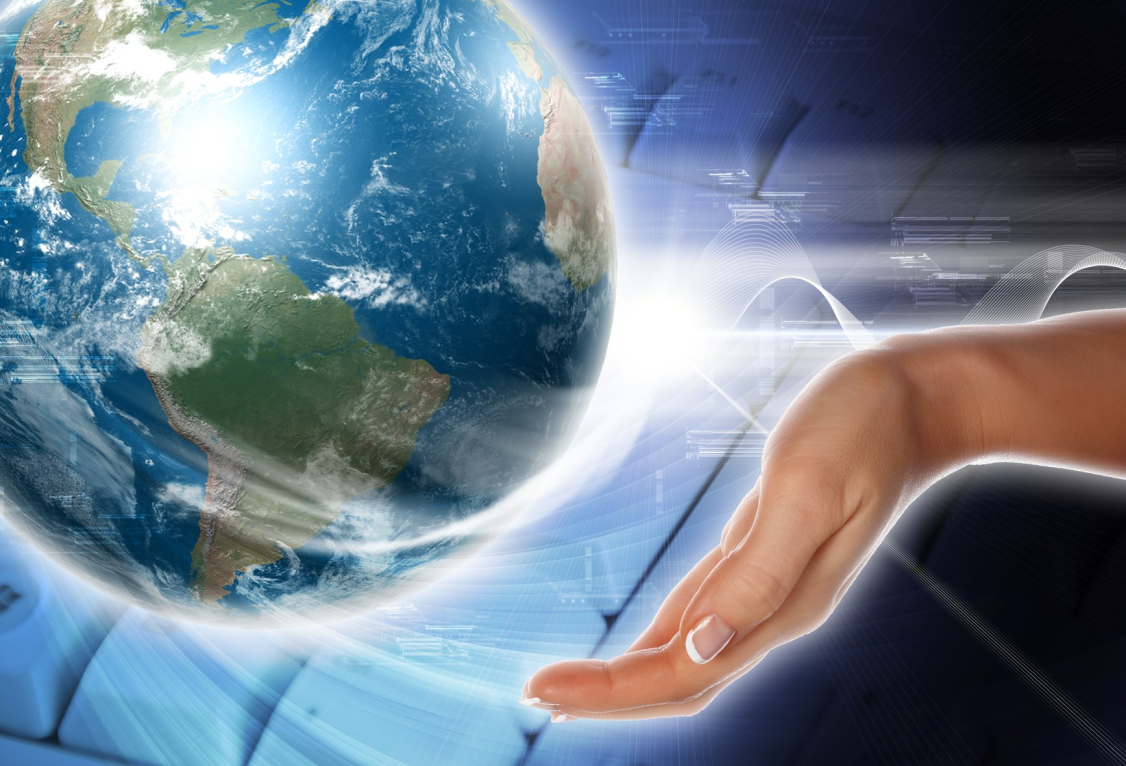 2023 год
5,0 тыс. рублей
Администрация Грушево-Дубовского сельского поселения
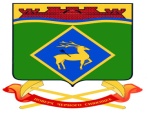 Муниципальная программа 
«Обеспечение общественного порядка и противодействие преступности»
2021 год 
10,0 тыс. рублей
2022 год
10,0 тыс. рублей
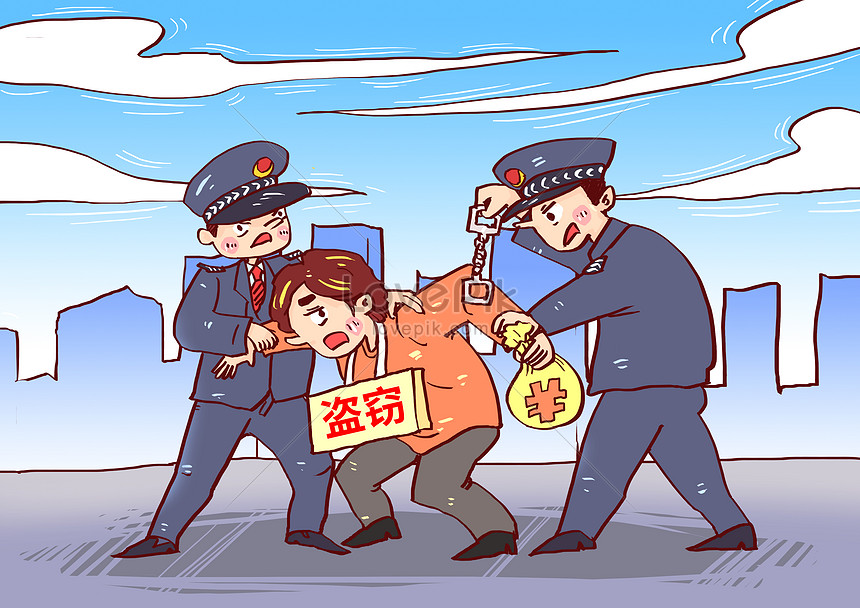 2023 год
10,0 тыс. рублей